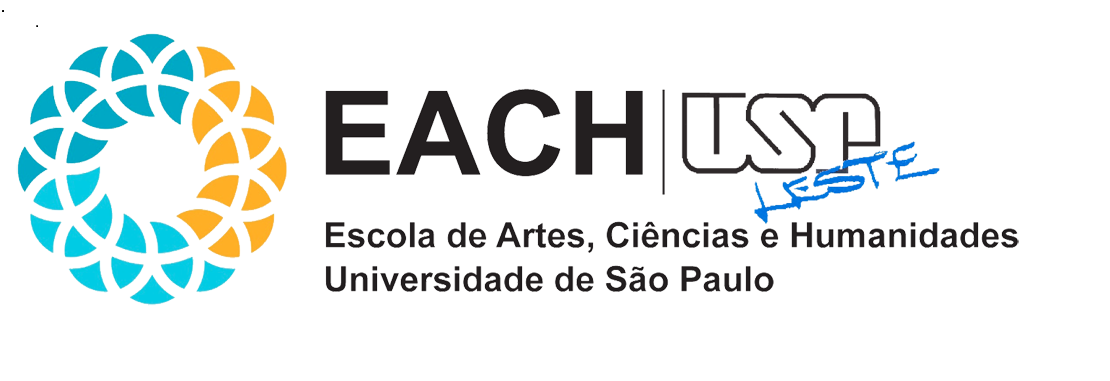 Gestão de Políticas Públicas

ACH 3534 – DIREITO ADMINISTRATIVO

Direito Administrativo e Regime Jurídico Administrativo


							Profa. Dra. Ana Carla Bliacheriene
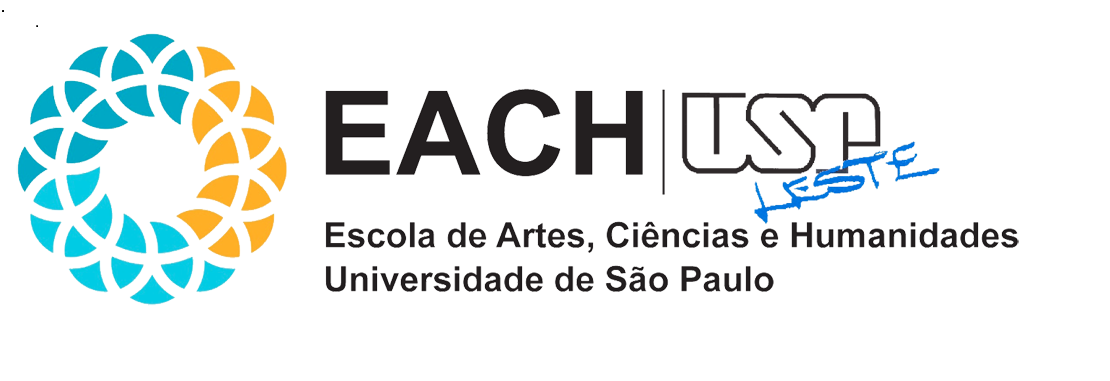 Direito administrativo e regime jurídico
Histórico do Direito Administrativo
Lei 28 pluviose do ano VIII (1800)- Napoleão
1814 – primeiro livro na Itália, por Romagnosi (Principi fondamentali del Diritto Amministrativo onde tesserne le istituzioni)
1818 – França, por Macarel, (Les èléments de jurisprudence administrative). Depois houve repercussão da Europa (junto a expansão napoleônica)
1819 – Paris, primeira cadeira de Direito administrativo
1855 – Brasil, Largo. Grande desenvolvimento após a década de 1930
Histórico do Direito Administrativo
Fontes do Direito Administrativo
Conceito de DA
Princípios do Direito Administrativo
Histórico do DA
Fontes do DA
Conceito de DA
Função Administrativa
Regime jurídico-administrativo
Princípios do DA
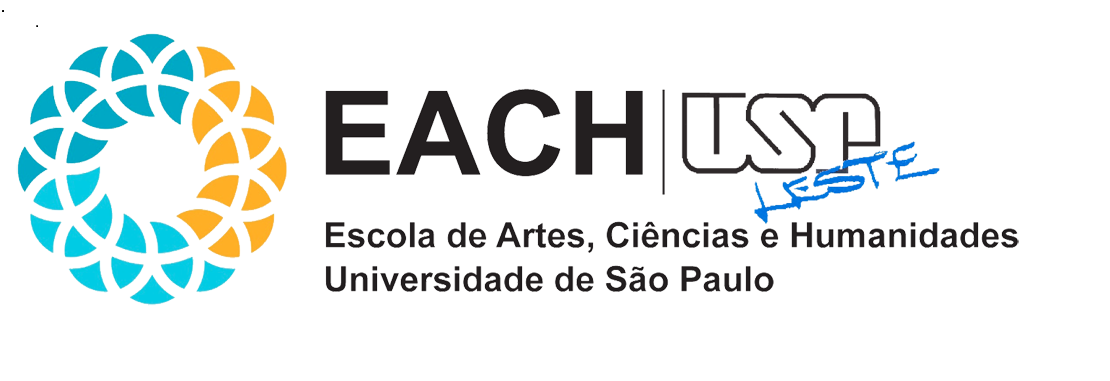 Direito administrativo e regime jurídico
Histórico do Direito Administrativo
Organização administrativa, assuntos tributários, cargos públicos, fiscalização de atividades privadas
Prerrogativas X limites
Estado de Direito – rompe com estratificação, igualdade, legalidade, liberdade e separação de poderes. Revolução Francesa (1789)
Estado Policial – monarquia, estratificação, supressão de direitos individuais, imposição da vontade do Estado, exercício do poder incondicional e legitimado pelo sangue.
Histórico do DA
Fontes do DA
Conceito de DA
Função Administrativa
Regime jurídico-administrativo
Princípios do DA
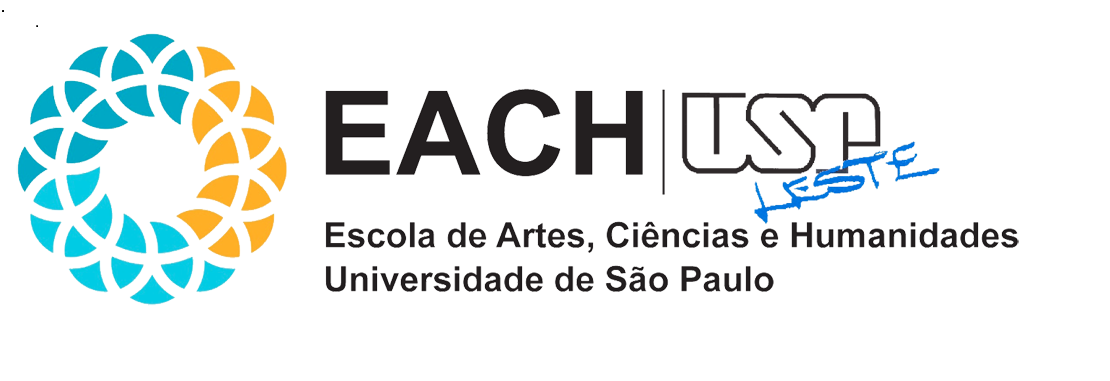 Direito administrativo e regime jurídico
Histórico do Direito Administrativo
Função administrativa executada por corpo autônomo em relação aos responsáveis por outras funções estatais (legislativa e jurisdicional)
Administração encontra na lei o fundamento e o limite de sua atividade
Liberdade para fazer tudo que a lei permita
Poder estatal  fracionado (funções)
Lei como instrumento revelador da vontade geral
Sistema de freios e contrapesos
Histórico do DA
Fontes do DA
Conceito de DA
Função Administrativa
Regime jurídico-administrativo
Princípios do DA
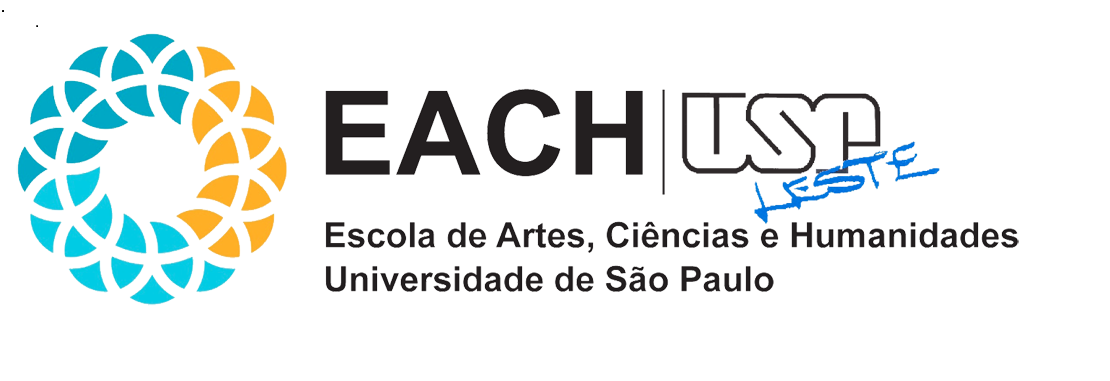 Direito administrativo e regime jurídico
Fontes do Direito Administrativo
Primárias – aquelas que se bastam por si só
Derivadas – têm sua validade atribuída às fontes primarias
Histórico do DA
Fontes do DA
Conceito de DA
Função Administrativa
Regime jurídico-administrativo
Princípios do DA
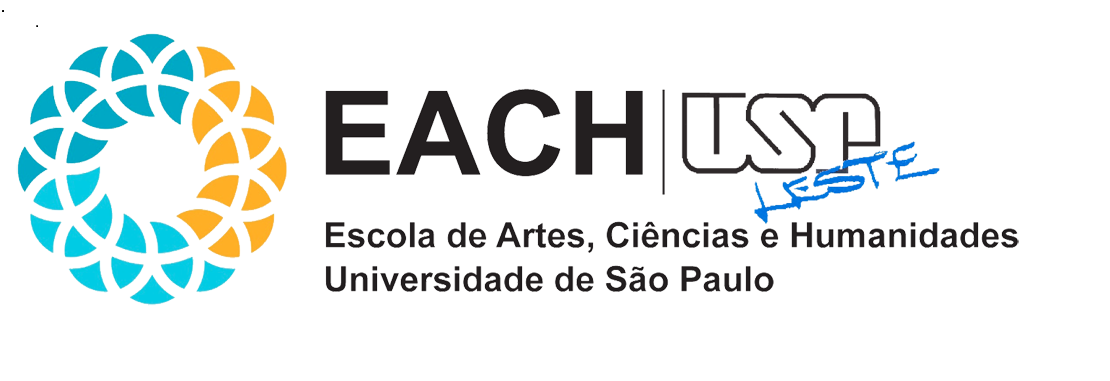 Direito administrativo e regime jurídico
Conceito de Direito Administrativo

“é o ramo do Direito Público, regido por um conjunto de normas e regras jurídicas que disciplinam a atuação dos órgãos administrativos com competências constitucionais expressas, bem como a atuação de particulares, respeitando as normas administrativas já produzidas.” (Santos, Queiroz, Cardozo, 2015, p. 9)

Garantia de legalidade e do interesse púlico do agir da administração.
Histórico do DA
Fontes do DA
Conceito de DA
Função Administrativa
Regime jurídico-administrativo
Princípios do DA
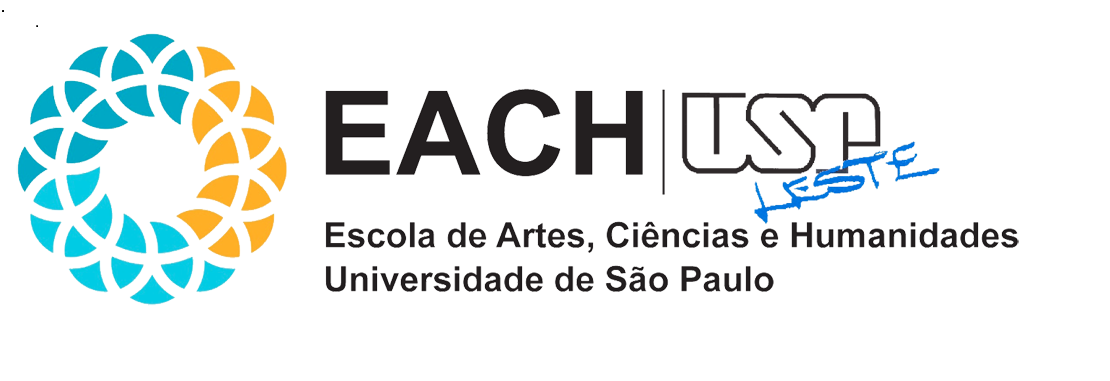 Direito administrativo e regime jurídico
Conceito de Direito Administrativo

Garantia de legalidade e do interesse público do agir da administração.
Disciplina a atuação dos órgãos administrativos, orienta a ação administrativa de forma a que a administração pública possa realizar a função administrativa.
É ramo do Direito Público pela cogência da aplicação e pela indisponibilidade do interesse público.
Histórico do DA
Fontes do DA
Conceito de DA
Função Administrativa
Regime jurídico-administrativo
Princípios do DA
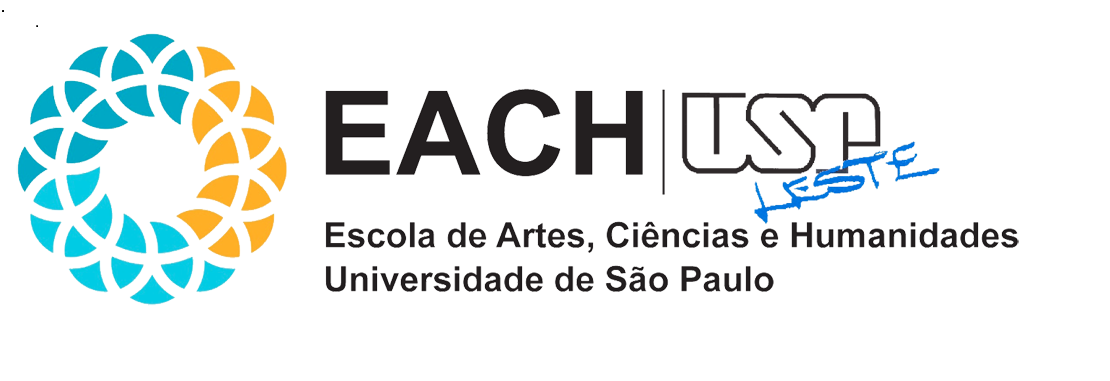 Direito administrativo e regime jurídico
Conceito de Direito Administrativo

Direito Público é o ramo do Direito composto de normas jurídicas tratando a) das relações do Estado com o indivíduo; b) da organização do próprio Estado, através da divisão de competências entre vários agentes e órgãos; c) da relação entre Estados (Sundfeld, 1998, p. 27).
Histórico do DA
Fontes do DA
Conceito de DA
Função Administrativa
Regime jurídico-administrativo
Princípios do DA
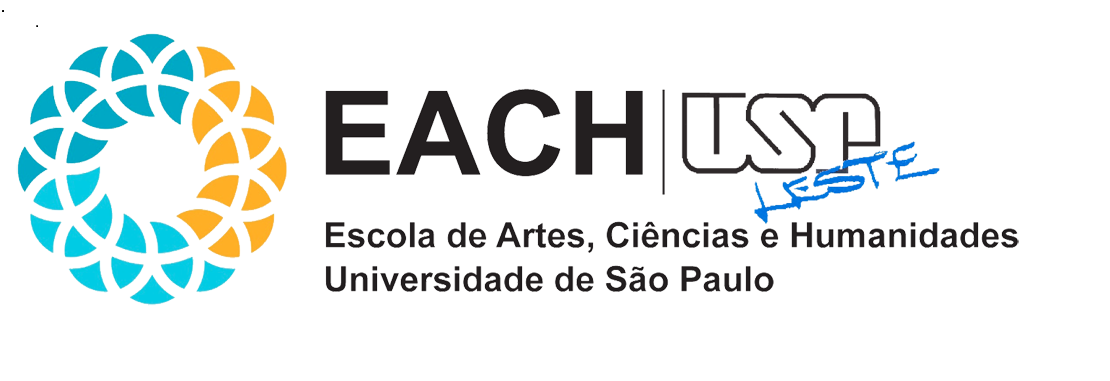 Direito administrativo e regime jurídico
Função administrativa

Espécie do gênero Função Pública ou Funções do Poder Público:
Função legislativa – criação de normas gerais, abstratas e autônomas
Função jurisdicional – responsabilidade de órgão por dizer o direito em caráter definitivo
Função administrativa (função pública em sentido estrito)  -  atribuição imperativa de realizar as funções executivas previamente condicionadas pela lei (lato sensu)
Histórico do DA
Fontes do DA
Conceito de DA
Função Administrativa
Regime jurídico-administrativo
Princípios do DA
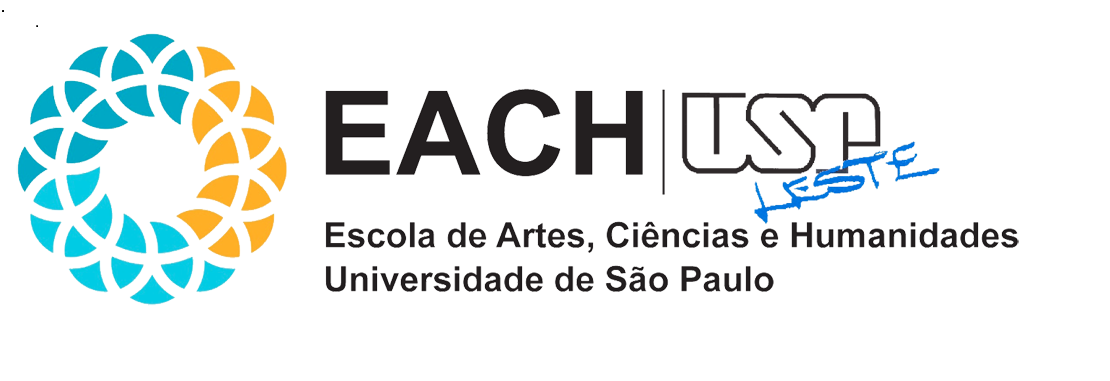 Direito administrativo e regime jurídico
Função administrativa

Poderes e Funções do Poder Público

Funções típicas e funções atípicas

“A função administrativa consubstancia-se na prática de atos tendo em vista a satisfação das necessidades públicas ou coletivas, satisfação esta que representa a missão, a razão de ser, o fundamento da Administração Pública” (Santos, Queiroz, Cardozo, 2015, p. 12).
Histórico do DA
Fontes do DA
Conceito de DA
Função Administrativa
Regime jurídico-administrativo
Princípios do DA
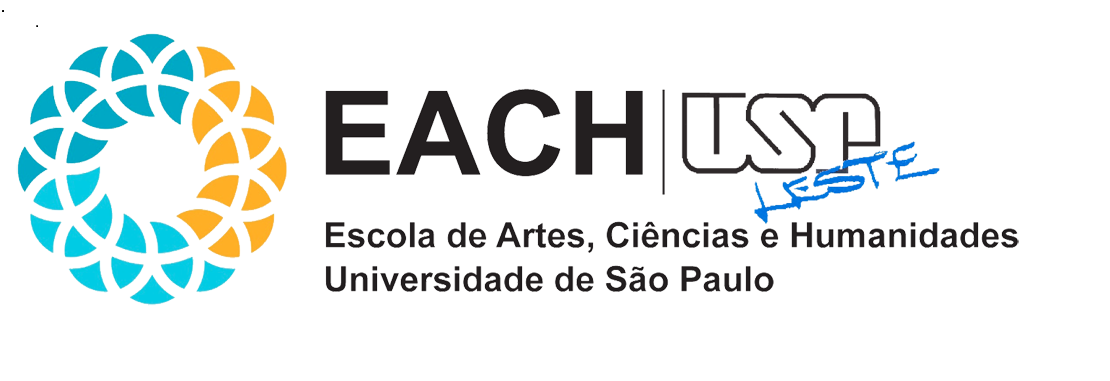 Direito administrativo e regime jurídico
Regime jurídico- administrativo

Regime jurídico – conjunto de normas aplicáveis às relações jurídicas sob o manto de determinado ramo do direito.

Regime jurídico-administrativo (regime de direito público)
Histórico do DA
Fontes do DA
Conceito de DA
Função Administrativa
Regime jurídico-administrativo
Princípios do DA
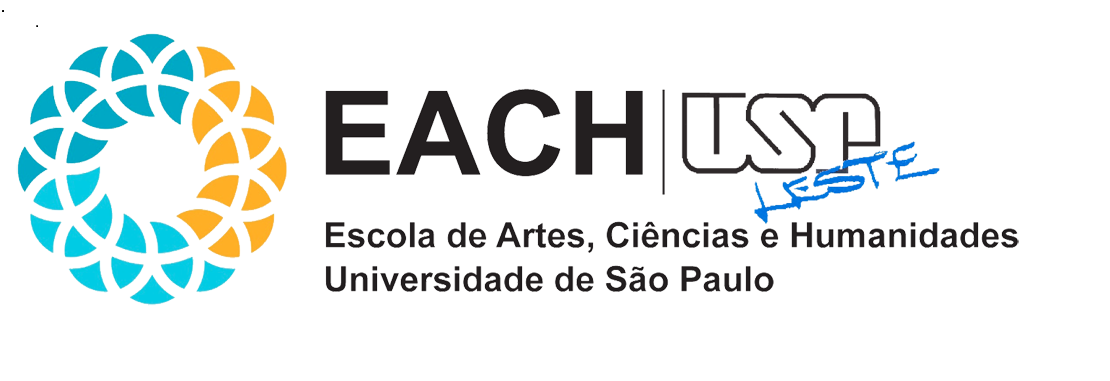 Direito administrativo e regime jurídico
Regime jurídico- administrativo

Direitos subjetivos da Administração Pública = Poderes = Direitos de Supremacia

Prerrogativas de autoridades (foro por prerrogativa de função, presunção de veracidade dos atos praticados, fé-pública)
Verticalidade e não horizontalidade (cláusulas contratuais exorbitantes, restrição aos exercício do direito de propriedade...) 

Para garantir:

Supremacia do interesse público
Indisponibilidade do interesse público
Histórico do DA
Fontes do DA
Conceito de DA
Função Administrativa
Regime jurídico-administrativo
Princípios do DA
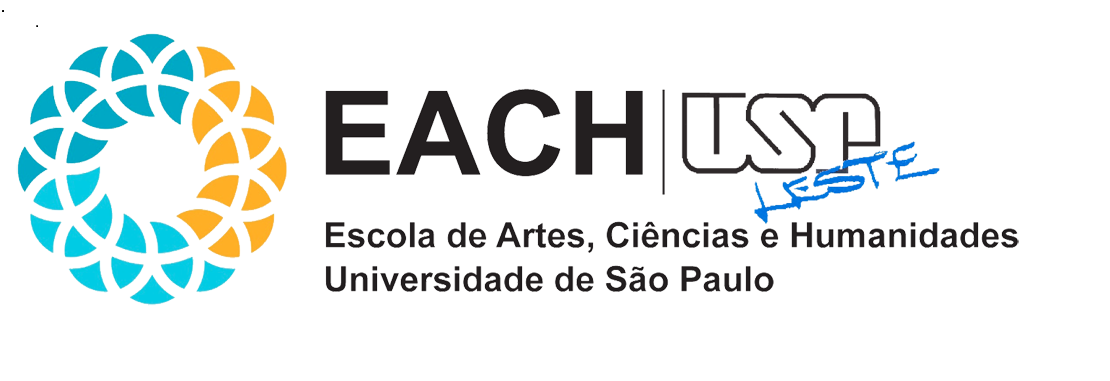 Direito administrativo e regime jurídico
Regime jurídico- administrativo

Interesse público?

“...do ponto de vista jurídico será interesse público a solução que haja sido adotada pela Constituição ou pelas leis quando editadas em consonância com as diretrizes da Lei Maior” (MELLO, 2010, p. 191).

O Direito Administrativo é o direito da desigualdade, que milita a favor da Administração Pública.

Direitos Fundamentais X
Histórico do DA
Fontes do DA
Conceito de DA
Função Administrativa
Regime jurídico-administrativo
Princípios do DA
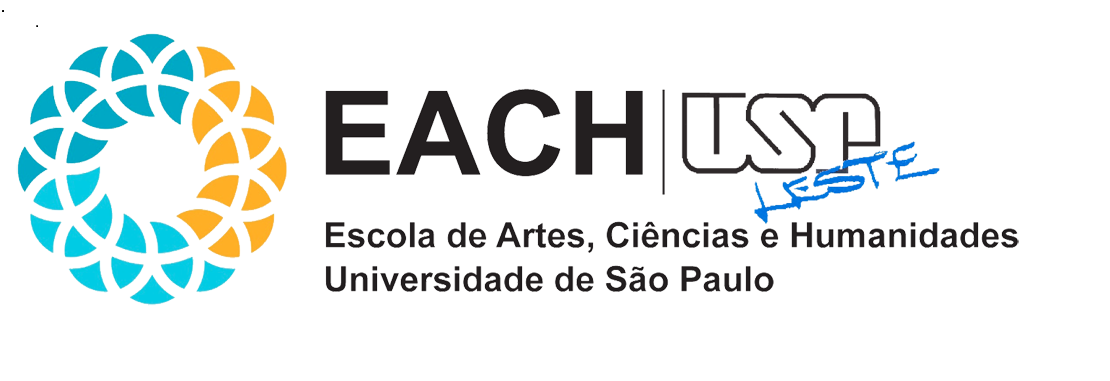 Direito administrativo e regime jurídico
Regime jurídico- administrativo

Indisponibilidade do interesse público

Vontade do administrador e vontade da lei

Binômio: prerrogativa X limites

Legalidade para administrador e legalidade para o cidadão

Estado de bem estar social e prerrogativas da administração pública

Nova administração pública e custo social
Histórico do DA
Fontes do DA
Conceito de DA
Função Administrativa
Regime jurídico-administrativo
Princípios do DA
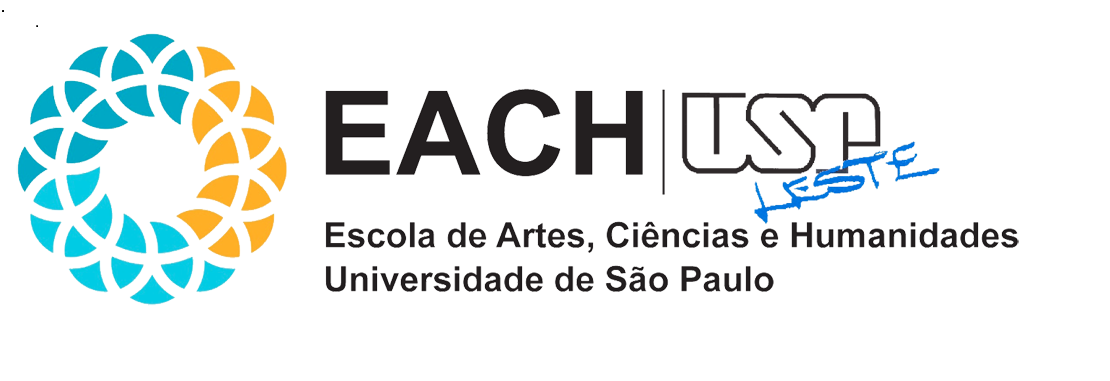 Bibliografia
Obrigatória:

MELLO, Celso Antônio Bandeira de. A Noção Jurídica de Interesse Público. Grandes Temas de Direito Administrativo. São Paulo: Malheiros, 2010.
Santos, M. W; Queiroz, J. E. L.; Cardozo, J. E. M. Direito Administrativo. Serie Universitária. Rio de Janeiro: Forense, 2015.
SUNDFELD, Carlos Ari. Fundamentos do Direito Público. 3 ed. São Paulo: Malheiros, 1998.
Santana, J. L. Apostila (I) de Direito Administrativo.  Atualizada. Aracaju: Universidade Federal de Sergipe, 2016.
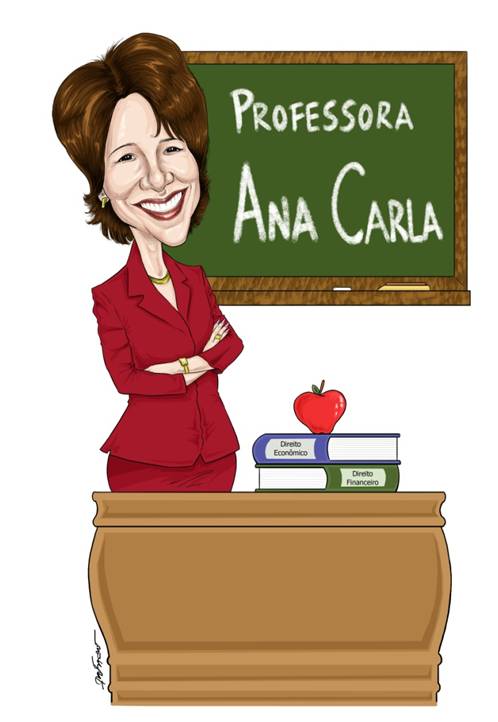 OBRIGADA!



acb@usp.br
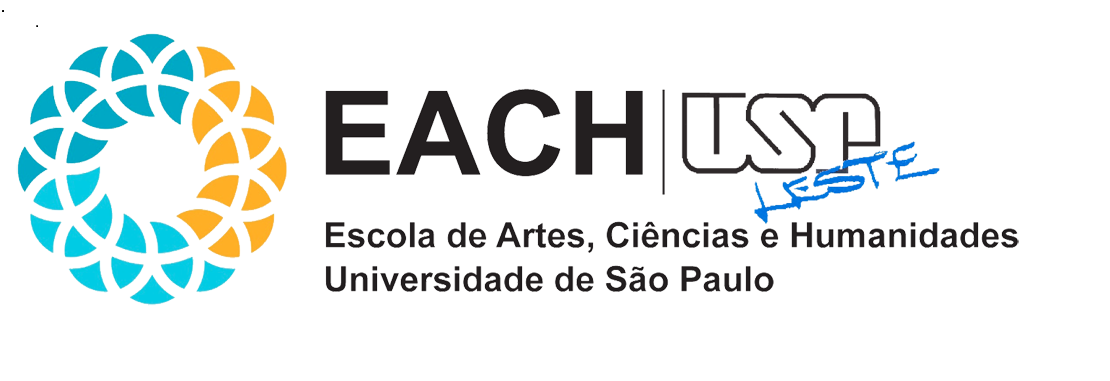